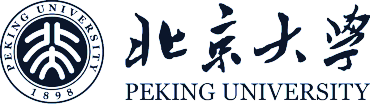 毕业论文答辩模板
GRADUATION THESIS DEFENSE
XX学院XX系XX年级XX班       专业： XX工程
Talents come from diligence,qzuser 
and knowledge is gained by accumulation.
答辩人：xiazaii
导师：XXX
目 录
CONTENTS
选题背景与意义
Background and significance of topic selection
01
研究方法与思路
Research methods and ideas
02
研究成果展示与应用
Research results display and Application
03
相关建议与总结
Relevant suggestions and summarization
04
PART 01
选题背景与意义
Background and significance of topic selection
单击此处输入您的文本，单击此处输入您的文，本单击此处输入您的文本，本单击此处输入您的文本
选题背景与意义
Background and significance of topic selection
添加您的标题
单击此处输入文本，单击此处输入文本，单击此处输入文本，单击此处输入文本，单击此处输入文本，单击此处输入文本，单击此处输入文本，单击此处输入文本，单击此处输入文本。在此输入相关文字，在此输入相关文字，在此输入相关文字， DOCER稻壳儿设计师qzuser，更多精品模板http://chn.docer.com/works?userid=310034636。在此输入相关文字，在此输入相关文字，在此输入相关文字， DOCER稻壳儿设计师qzuser，更多精品模板http://chn.docer.com/works?userid=310034636。
在此输入相关文字，在此输入相关文字，在此输入相关文字， DOCER稻壳儿设计师qzuser，更多精品模板http://chn.docer.com/works?userid=310034636。
选题背景与意义
Background and significance of topic selection
添加标题
添加标题
添加标题
添加标题
单击此处输入文本，单击此处输入文本，单击此处输入文本，单击此处输入文本， 单击此处输入文本， 单击此处输入文本，单击此处输入文本。
单击此处输入文本，单击此处输入文本，单击此处输入文本，单击此处输入文本， ，单击此处输入文本， ，单击此处输入文本，单击此处输入文本。
单击此处输入文本，单击此处输入文本，单击此处输入文本，单击此处输入文本， 单击此处输入文本， 单击此处输入文本，单击此处输入文本。
单击此处输入文本，单击此处输入文本，单击此处输入文本，单击此处输入文本， 单击此处输入文本， 单击此处输入文本，单击此处输入文本。
选题背景与意义
Background and significance of topic selection
添加标题
在此处输入您的文本在此处输入您的文本，在此输入相关文字，在此输入相关文字，在此输入相关文字， DOCER稻壳儿设计师qzuser。
添加标题
在此处输入您的文本在此处输入您的文本，在此输入相关文字，在此输入相关文字，在此输入相关文字， DOCER稻壳儿设计师qzuser。
添加标题
在此处输入您的文本在此处输入您的文本，在此输入相关文字，在此输入相关文字，在此输入相关文字， DOCER稻壳儿设计师qzuser。
添加标题
在此处输入您的文本在此处输入您的文本，在此输入相关文字，在此输入相关文字，在此输入相关文字， DOCER稻壳儿设计师qzuser。
PART 02
研究方法与思路
Research methods and ideas
单击此处输入您的文本，单击此处输入您的文，本单击此处输入您的文本，本单击此处输入您的文本
研究方法与思路
Research methods and ideas
课题调研
课题调研
在此输入相关文字，在此输入相关文字，在此输入相关文字， DOCER稻壳儿设计师qzuser。
在此输入相关文字，在此输入相关文字，在此输入相关文字， DOCER稻壳儿设计师qzuser。
课题调研
课题调研
课题调研
在此输入相关文字，在此输入相关文字，在此输入相关文字， DOCER稻壳儿设计师qzuser。
在此输入相关文字，在此输入相关文字，在此输入相关文字， DOCER稻壳儿设计师qzuser。
在此输入相关文字，在此输入相关文字，在此输入相关文字， DOCER稻壳儿设计师qzuser。
研究方法与思路
Research methods and ideas
添加标题
添加标题
在此处输入您的文本在此处输入您的文本，在此输入相关文字，在此输入相关文字，在此输入相关文字， DOCER稻壳儿设计师qzuser。
在此处输入您的文本在此处输入您的文本，在此输入相关文字，在此输入相关文字，在此输入相关文字， DOCER稻壳儿设计师qzuser。
添加标题
添加标题
在此处输入您的文本，在此输入相关文字，在此输入相关文字，在此输入相关文字， DOCER稻壳儿设计师qzuser。
在此处输入您的文本在此处输入您的文本，在此输入相关文字，在此输入相关文字，在此输入相关文字， DOCER稻壳儿设计师qzuser。
研究方法与思路
Research methods and ideas
添加标题
添加标题
01
03
点击添加文字内容点击添加文字内容点击添加文字内容点击添加文字内容点击添加文字内容
点击添加文字内容点击添加文字内容点击添加文字内容点击添加文字内容点击添加文字内容
添加标题
添加标题
点击添加文字内容点击添加文字内容点击添加文字内容点击添加文字内容点击添加文字内容
点击添加文字内容点击添加文字内容点击添加文字内容点击添加文字内容点击添加文字内容
02
04
PART 03
研究成果展示与应用
Research results display and Application
单击此处输入您的文本，单击此处输入您的文，本单击此处输入您的文本，本单击此处输入您的文本
研究成果展示与应用
Research results display and Application
添加标题
添加标题
在此输入您的描述内容，在此输入您的描述内容在此输入您的描述内容，在此输入您的描述内容在此输入您的描述内容
在此输入您的描述内容，在此输入您的描述内容在此输入您的描述内容，在此输入您的描述内容在此输入您的描述内容
添加标题
添加标题
在此输入您的描述内容，在此输入您的描述内容在此输入您的描述内容，在此输入您的描述内容在此输入您的描述内容
在此输入您的描述内容，在此输入您的描述内容在此输入您的描述内容，在此输入您的描述内容在此输入您的描述内容
研究成果展示与应用
Research results display and Application
添加标题
添加标题
添加标题
在此输入您的描述内容，在此输入您的描述内容在此输入您的描述内容
在此输入您的描述内容，在此输入您的描述内容在此输入您的描述内容
在此输入您的描述内容，在此输入您的描述内容在此输入您的描述内容
添加标题
添加标题
在此输入您的描述内容，在此输入您的描述内容在此输入您的描述内容
在此输入您的描述内容，在此输入您的描述内容在此输入您的描述内容
研究成果展示与应用
Research results display and Application
添加标题
添加标题
添加标题
添加标题
在此输入您的描述内容，在此输入您的描述内容在此输入您的描述内容，在此输入您的描述内容在此输入您的描述内容
在此输入您的描述内容，在此输入您的描述内容在此输入您的描述内容，在此输入您的描述内容在此输入您的描述内容
在此输入您的描述内容，在此输入您的描述内容在此输入您的描述内容，在此输入您的描述内容在此输入您的描述内容
在此输入您的描述内容，在此输入您的描述内容在此输入您的描述内容，在此输入您的描述内容在此输入您的描述内容
PART 04
相关建议与总结
Relevant suggestions and summarization
单击此处输入您的文本，单击此处输入您的文，本单击此处输入您的文本，本单击此处输入您的文本
相关建议与总结
Relevant suggestions and summarization
添加标题
添加标题
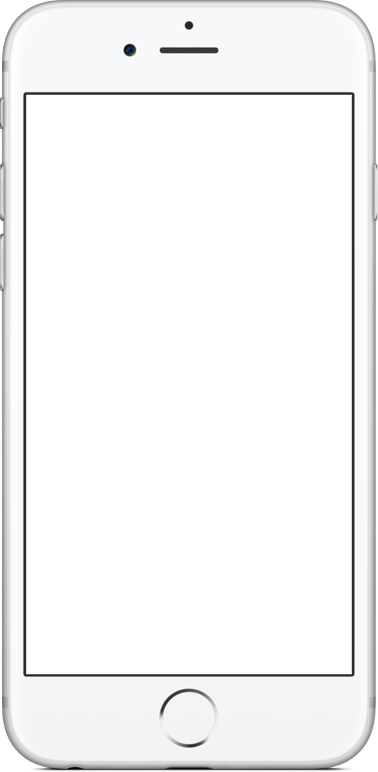 在此输入您的描述内容，在此输入您的描述内容在此输入您的描述内容
在此输入您的描述内容，在此输入您的描述内容在此输入您的描述内容
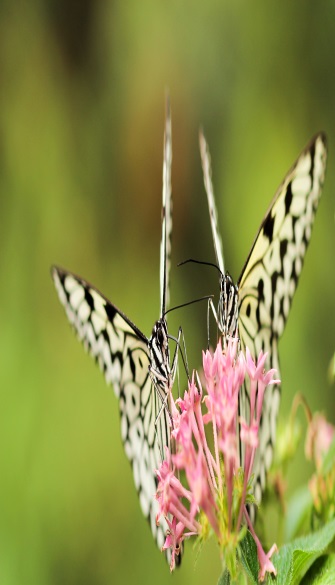 添加标题
添加标题
在此输入您的描述内容，在此输入您的描述内容在此输入您的描述内容
在此输入您的描述内容，在此输入您的描述内容在此输入您的描述内容
添加标题
添加标题
在此输入您的描述内容，在此输入您的描述内容在此输入您的描述内容
在此输入您的描述内容，在此输入您的描述内容在此输入您的描述内容
相关建议与总结
Relevant suggestions and summarization
添加标题
添加您的标题
在此输入您的描述内容，在此输入您的描述内容在此输入您的描述内容，在此输入您的描述内容在此输入您的描述内容
单击此处输入文本，单击此处输入文本，在此输入相关文字，在此输入相关文字，在此输入相关文字， DOCER稻壳儿设计师qzuser，更多精品模板http://chn.docer.com/works?userid=310034636。在此输入相关文字，在此输入相关文字，在此输入相关文字， DOCER稻壳儿设计师qzuser，更多精品模板http://chn.docer.com/works?userid=310034636。
添加标题
在此输入您的描述内容，在此输入您的描述内容在此输入您的描述内容，在此输入您的描述内容在此输入您的描述内容
添加标题
在此输入您的描述内容，在此输入您的描述内容在此输入您的描述内容，在此输入您的描述内容在此输入您的描述内容
THANKS
感谢恩师
Talents come from diligence,qzuser 
and knowledge is gained by accumulation.